Проект школьного инициативного бюджетирования. Реконструкция школьного фонтана "Фонтан мечты"
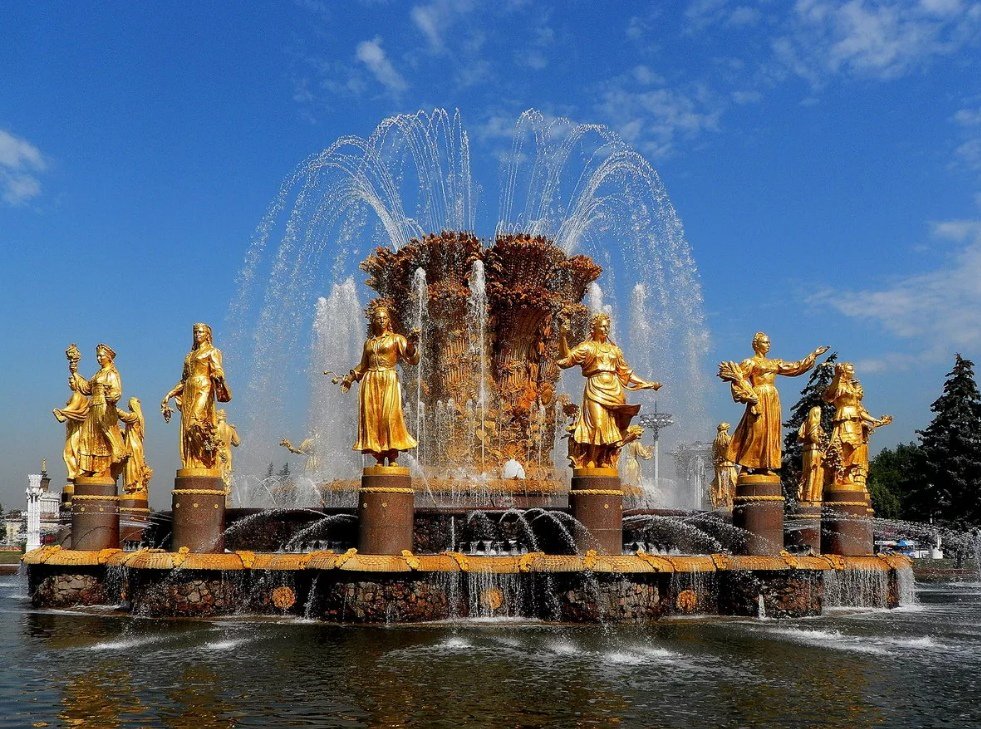 Часто мы запоминаем место по конкретным деталям, его "изюминке". Редкий предмет может стать символом определённого места. Фонтан может стать одной из таких деталей, которая ярко внедряется в сознание человека и остаётся там на  долгие годы. Взглянув на изображение, можно сразу сказать, в каком месте находится тот или иной фонтан.
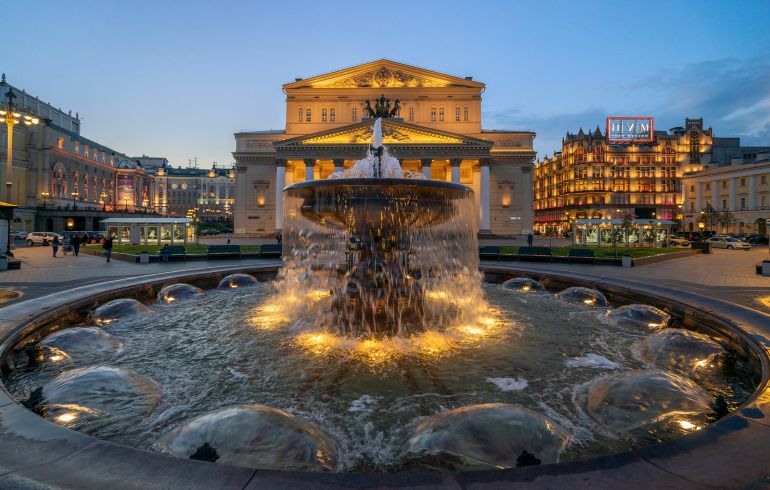 Идеи искусства получили новое воплощение, соединив в себе задумки архитекторов, художников и специалистов высокотехнических областей. Новым веянием стала фееричная игра цвета, искусство освещения, сочетание музыки, света, динамики
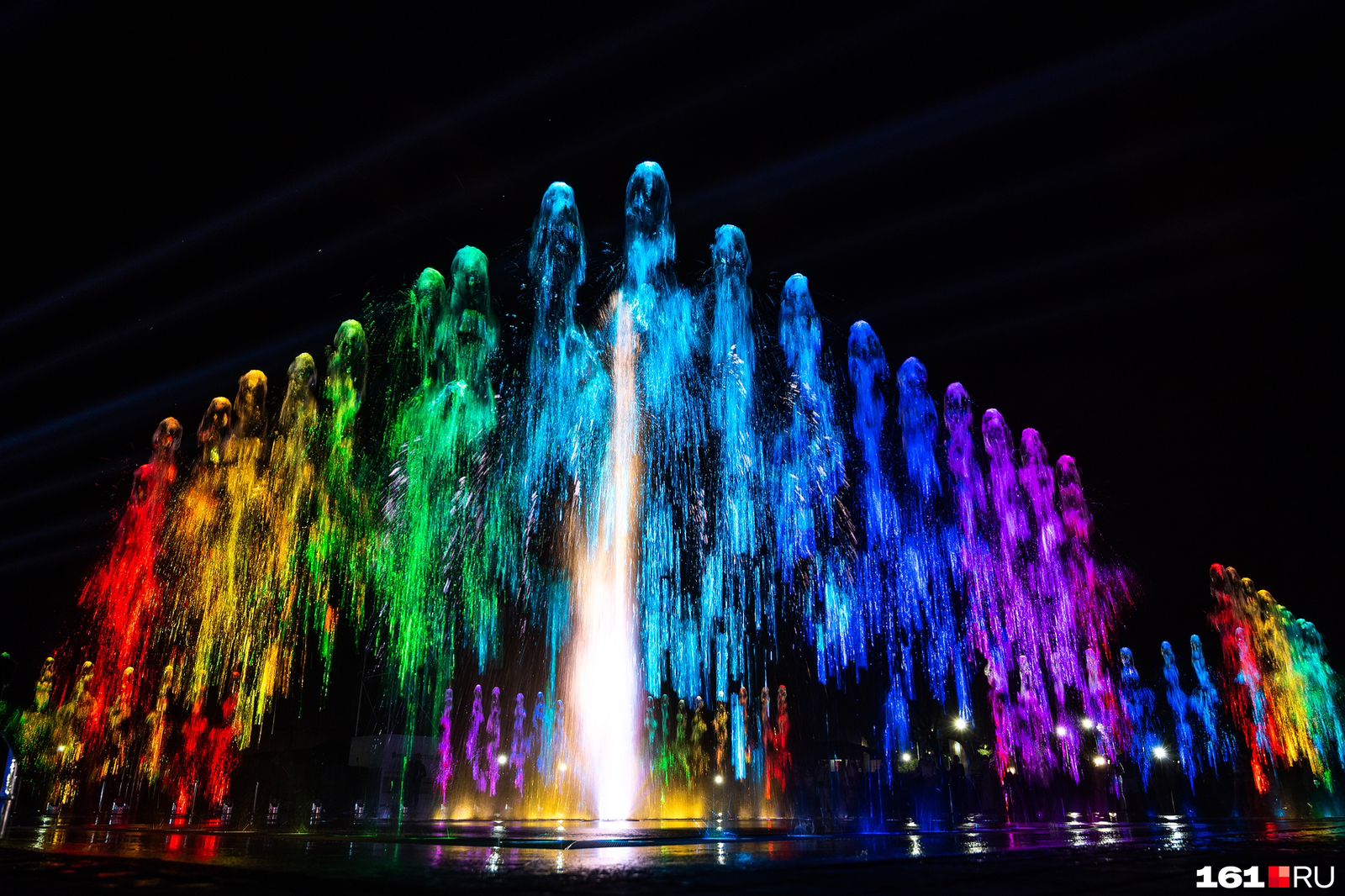 Внутренний двор гимназии – часть пришкольной территории. Он является одним из главных участков, где проходят массовые общешкольные мероприятия, линейки и праздники.
До 2006 года в гимназии функционировал бассейн. После реконструкции бассейн стал школьным фонтаном. Этот фонтан много лет является уникальным символом гимназии. Он существенно преобразил школьный дворик, стал важным элементом внешнего вида и экстерьера гимназии.
Задачи:
создать условия комфортного пребывания и отдыха
обеспечить эстетичный вид, комфорт и безопасность
объединить усилия детей, родителей и учителей
Планируемые результаты:
формирование нового комфортного школьного пространства и места проведения различных мероприятий
приобретение опыта гимназистами в формировании проектов и проектной деятельности
повышение уровня вовлеченности гимназистов в более активную досуговую и внеурочную деятельность школы.
возможность собираться и получать эстетическое удовольствие
В целях мониторинга удовлетворенности гимназистов состоянием фонтана и пространством школьного двора Школьным штабом инициативного бюджетирования проведен социологический опрос.

В опросе участвовало почти 500 учащихся 7-11 классов. По результатам опроса выявлено, что пространство школьного двора не соответствует современным технологическим и эстетическим требованиям.
Смета и схема реконструкции нового фонтана:
фонтанная насадка по типу «Сфера»
фонтанная насадка «Лотос»
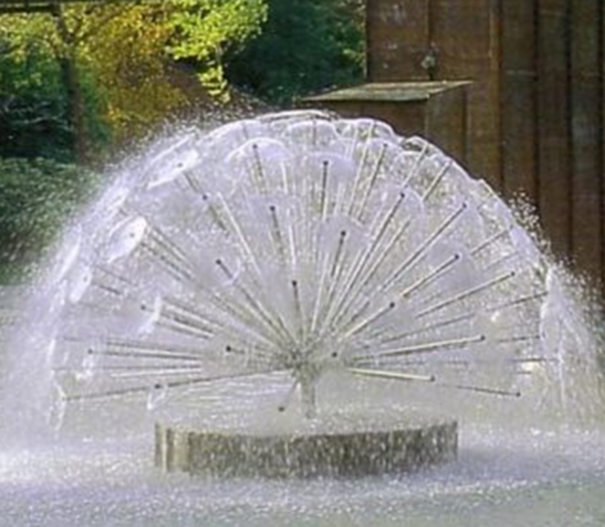 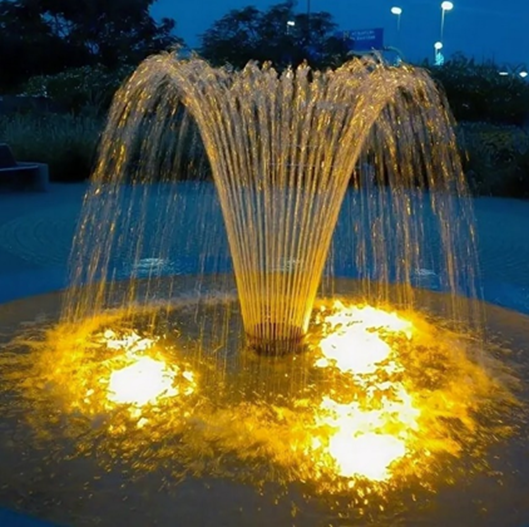 Спасибо за внимание!